DLR.de  •  Chart 1
> OR 2017 > Markus Schreiber •  Scheduling in EWiMa > 7th September
Scheduling a manufacturing process with several rail-bound and identical machines in the project EWiMa
Author: Markus Schreiber
DLR.de  •  Chart 2
> OR 2017 > Markus Schreiber •  Scheduling in EWiMa > 7th September
Agenda
EWiMa and GroFi
Scheduling strategies for multihead fibre placement
Experimental results
Areas of Improvement
DLR.de  •  Chart 3
> OR 2017 > Markus Schreiber •  Scheduling in EWiMa > 7th September
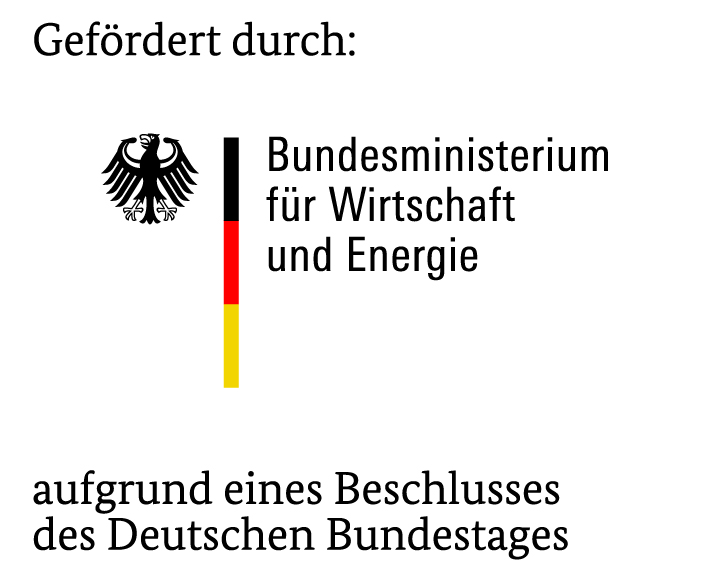 EWiMa – Effective Wing Cover Manufacturing
One task of the project EWiMa is the demonstration of a multihead layup with two coordinated fibre placement robots.
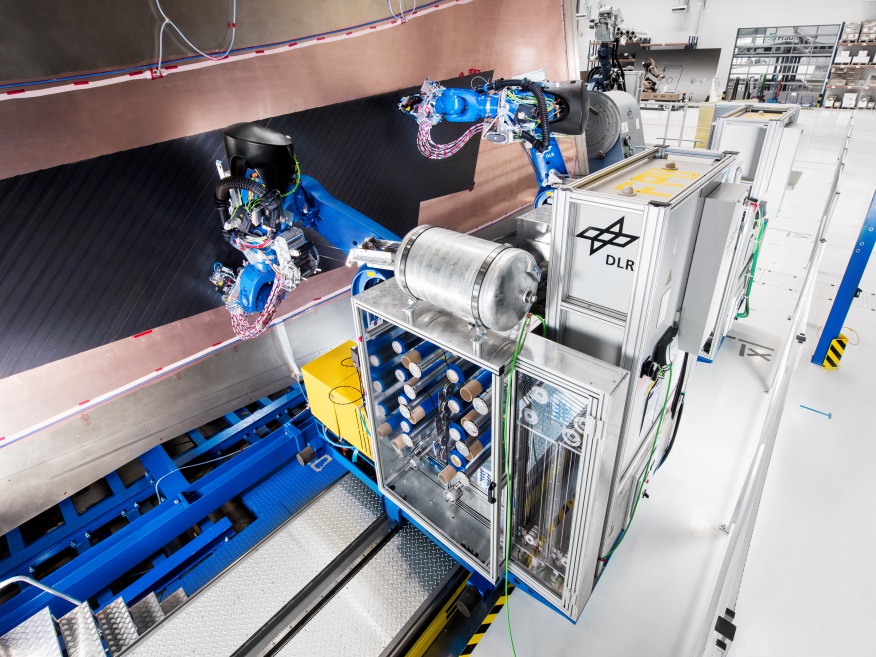 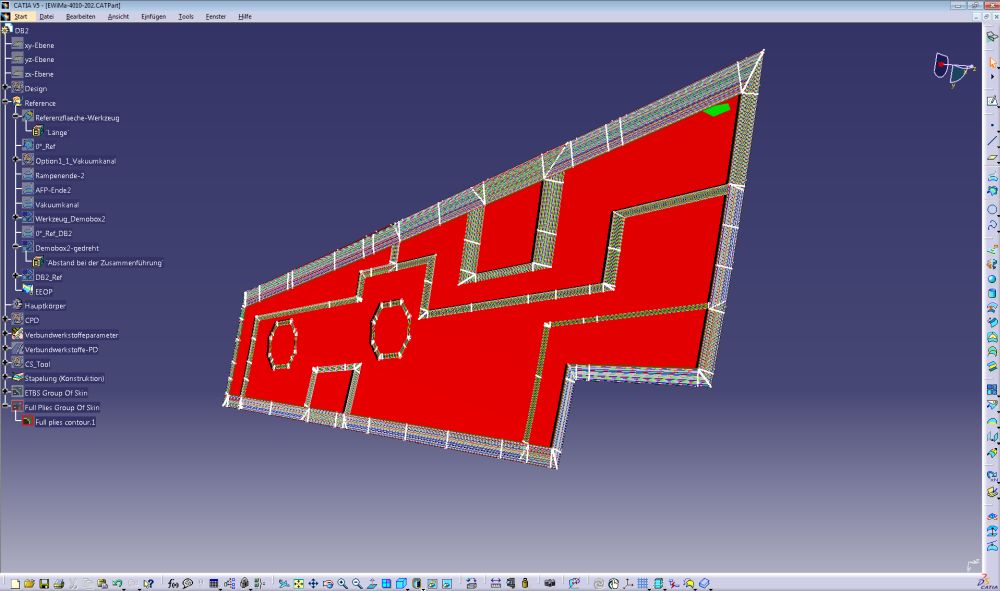 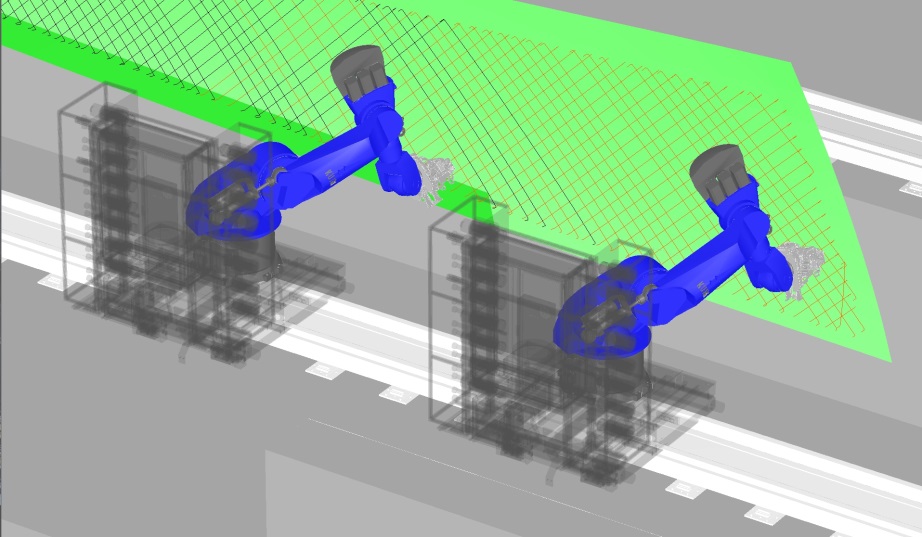 DLR.de  •  Chart 4
> OR 2017 > Markus Schreiber •  Scheduling in EWiMa > 7th September
GroFi – an Automated Fibre Placement Research Platform
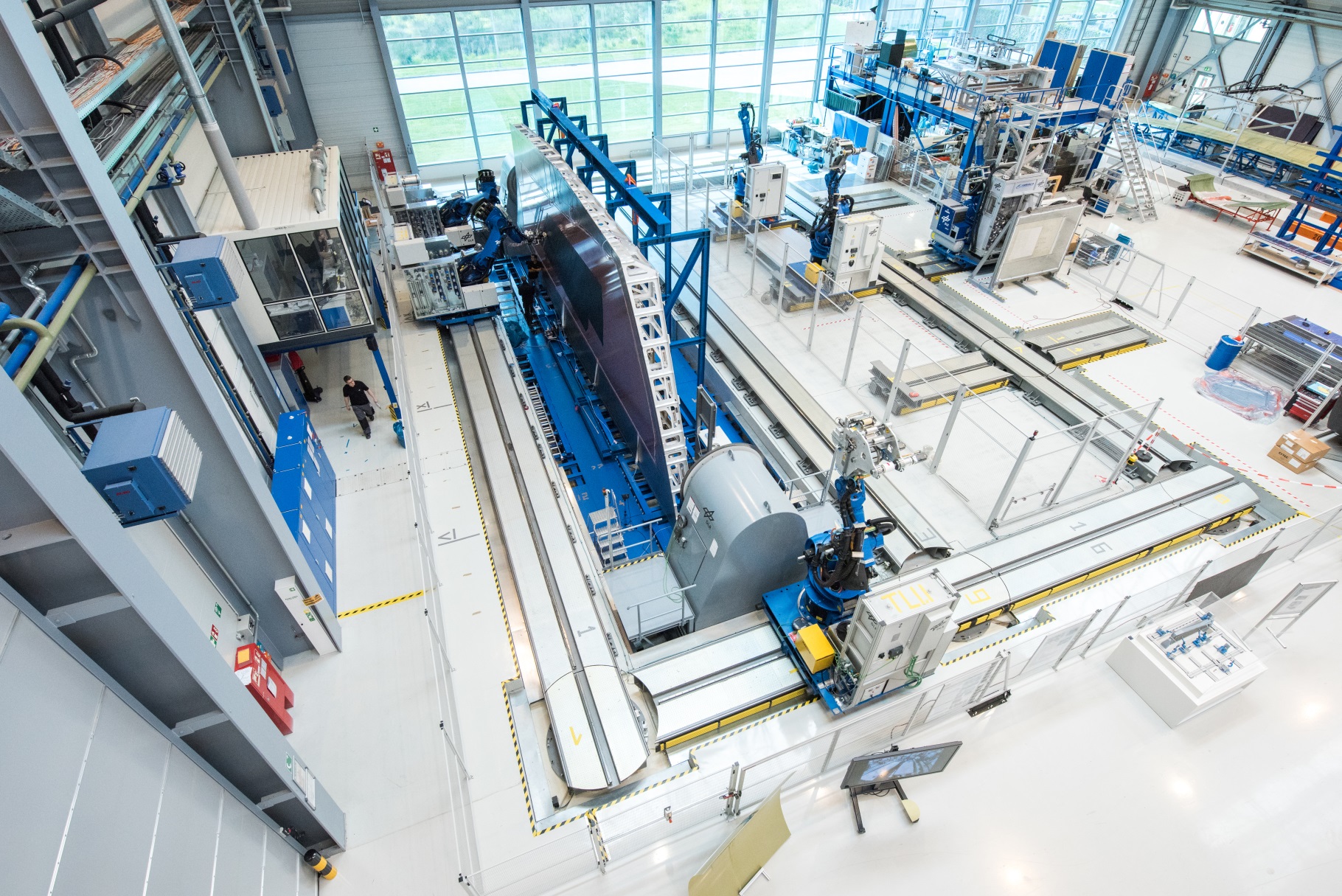 DLR.de  •  Chart 5
> OR 2017 > Markus Schreiber •  Scheduling in EWiMa > 7th September
State of the Art Fibre Placement Technology
State of the Art
One lay-up unit operates at one tool
Low fibre mass throughput of 10-15 kg/h
High mass
A lot of space is needed
High investment (6-10 Mio. €)
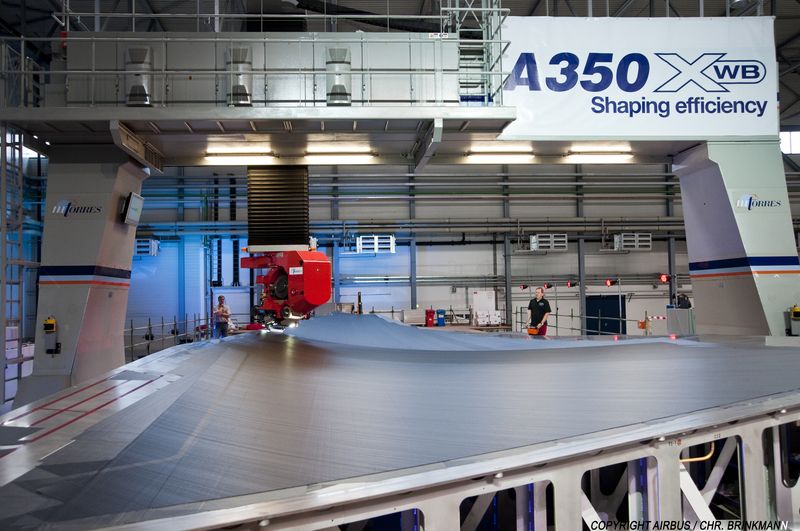 Source: Airbus
DLR.de  •  Chart 6
> OR 2017 > Markus Schreiber •  Scheduling in EWiMa > 7th September
Scheduling for EWiMa
Conditions for Scheduling:
Simulated data are vague. 
The exact position of the lay-up unit while running on a course is unknown.
The collision control will not prevent collisions of the robot arms.

0° ply strategy
Straightforward scheduling
Courses are handled in alternating order by both machines.
Each course needs an evasion move.

±45° and 90° ply strategy
A modified Quay Crane Scheduling Model is used.
Evasion moves are generated by the scheduler if necessary.
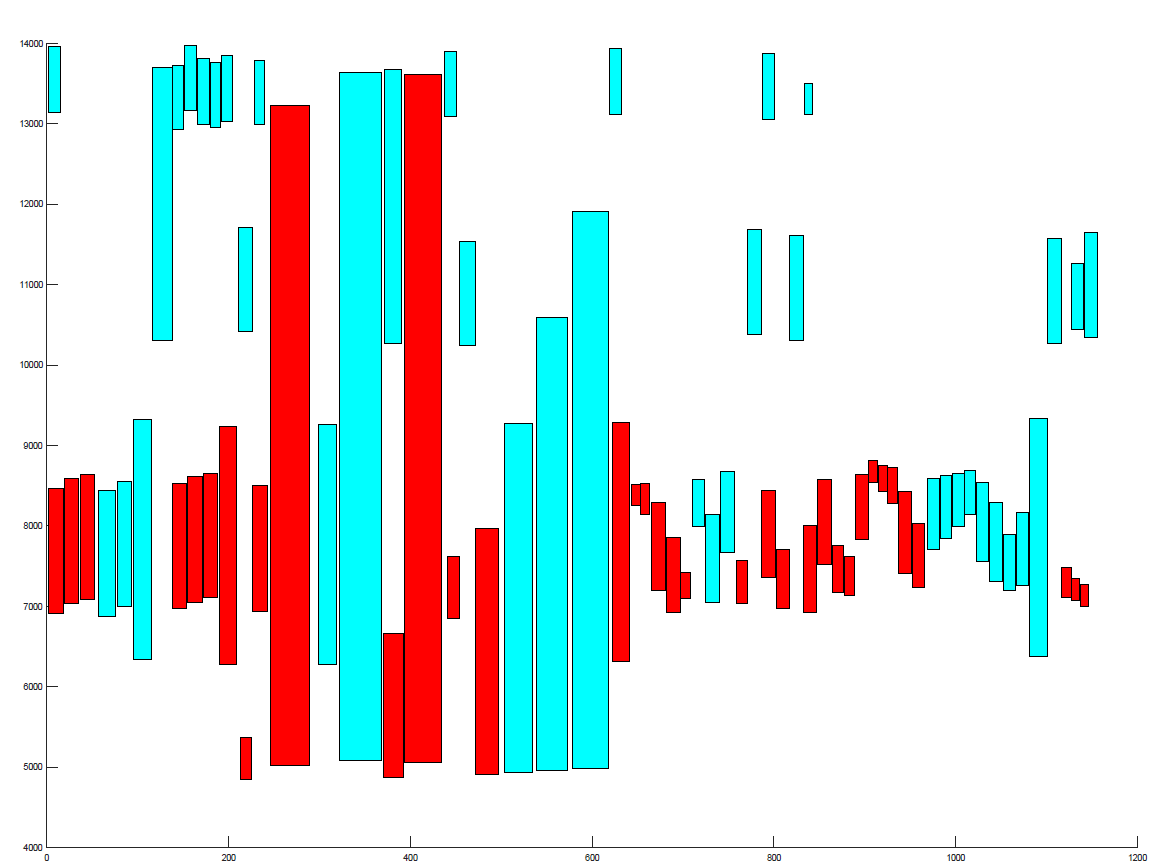 DLR.de  •  Chart 7
> OR 2017 > Markus Schreiber •  Scheduling in EWiMa > 7th September
Coordinated Layup Video
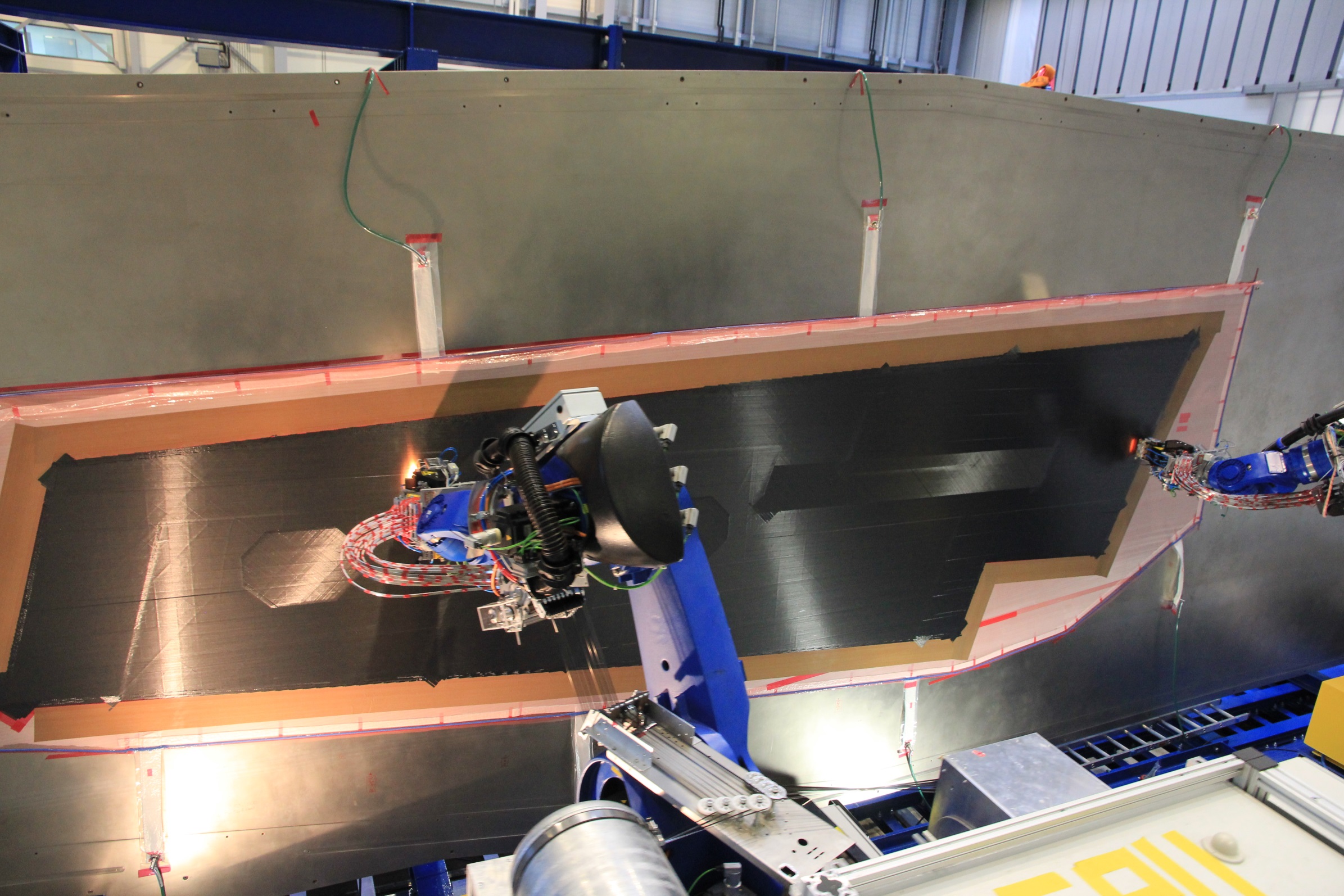 DLR.de  •  Chart 8
> OR 2017 > Markus Schreiber •  Scheduling in EWiMa > 7th September
Multihead Scheduling – 0° Data Evaluation
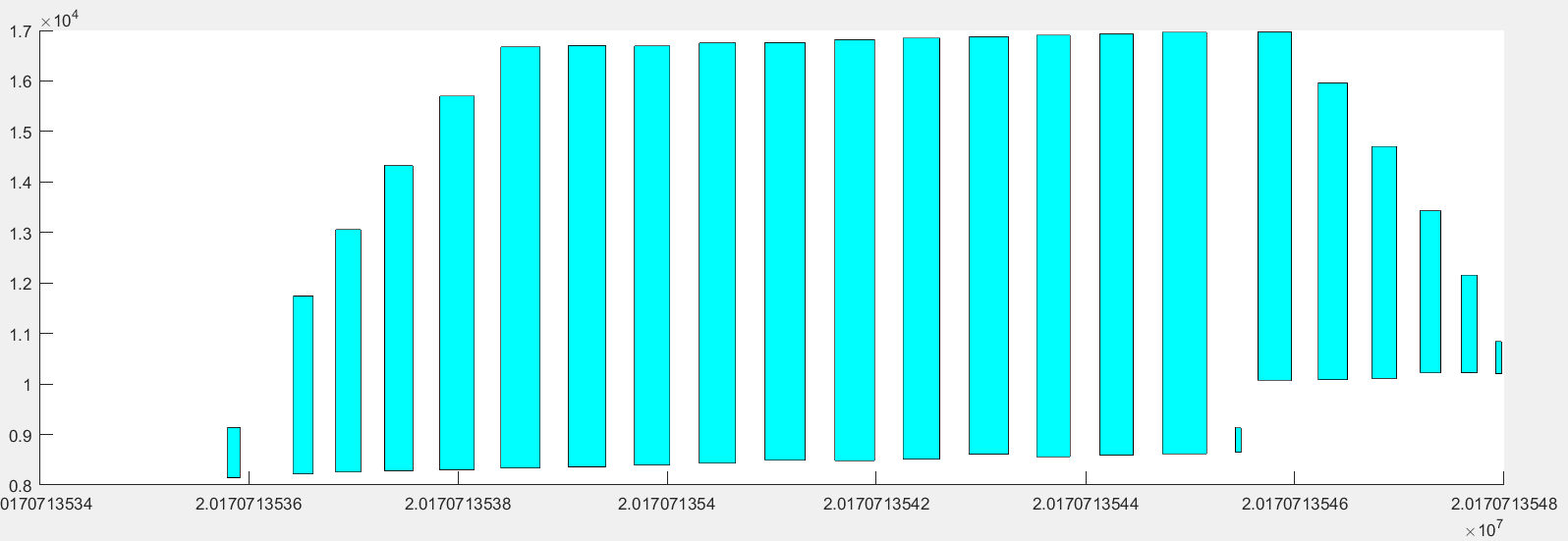 Single machine layup:
24 courses





Two machine layup:
26 Courses in 95% 
of the time above
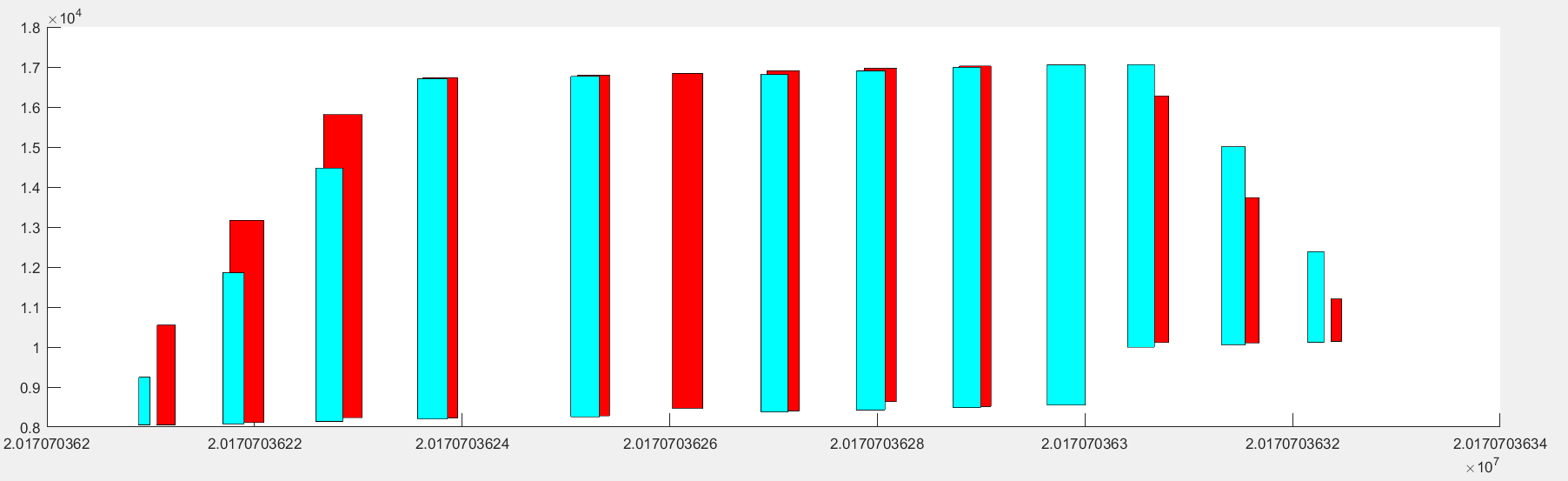 DLR.de  •  Chart 9
> OR 2017 > Markus Schreiber •  Scheduling in EWiMa > 7th September
Multihead Scheduling – Simulation vs Reality
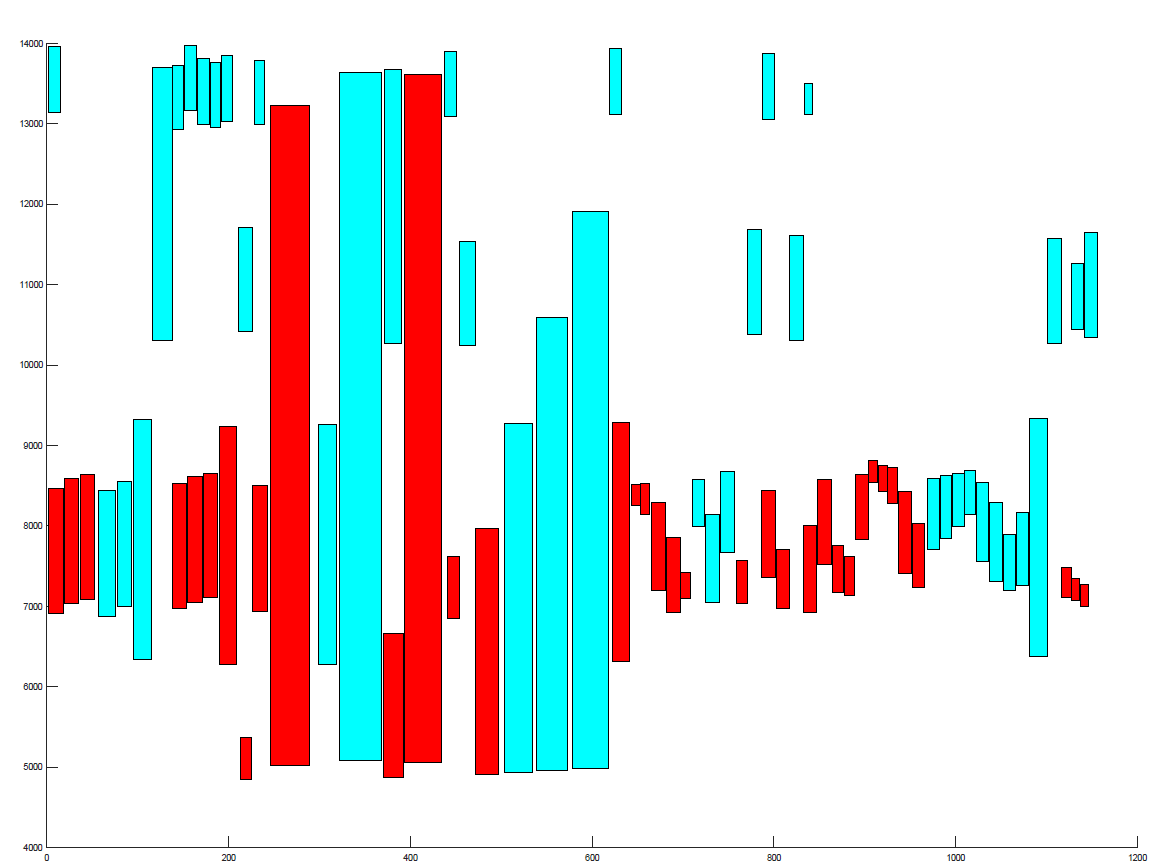 Simulated schedule:






Evaluated process data:
Takes 80% longer 
than simulated
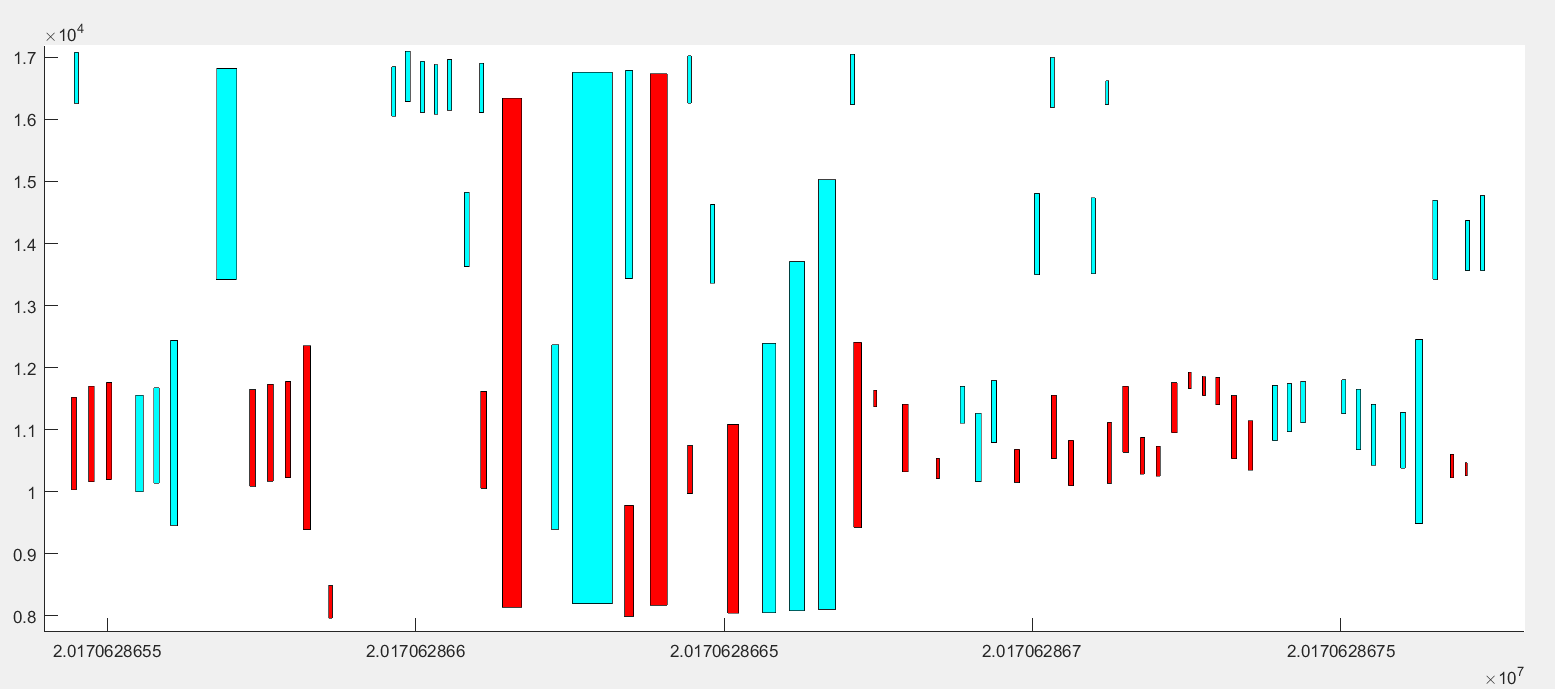 DLR.de  •  Chart 10
> OR 2017 > Markus Schreiber •  Scheduling in EWiMa > 7th September
Multihead Scheduling – ±45° and 90° Data Evaluation – Sometimes Two can be Slower
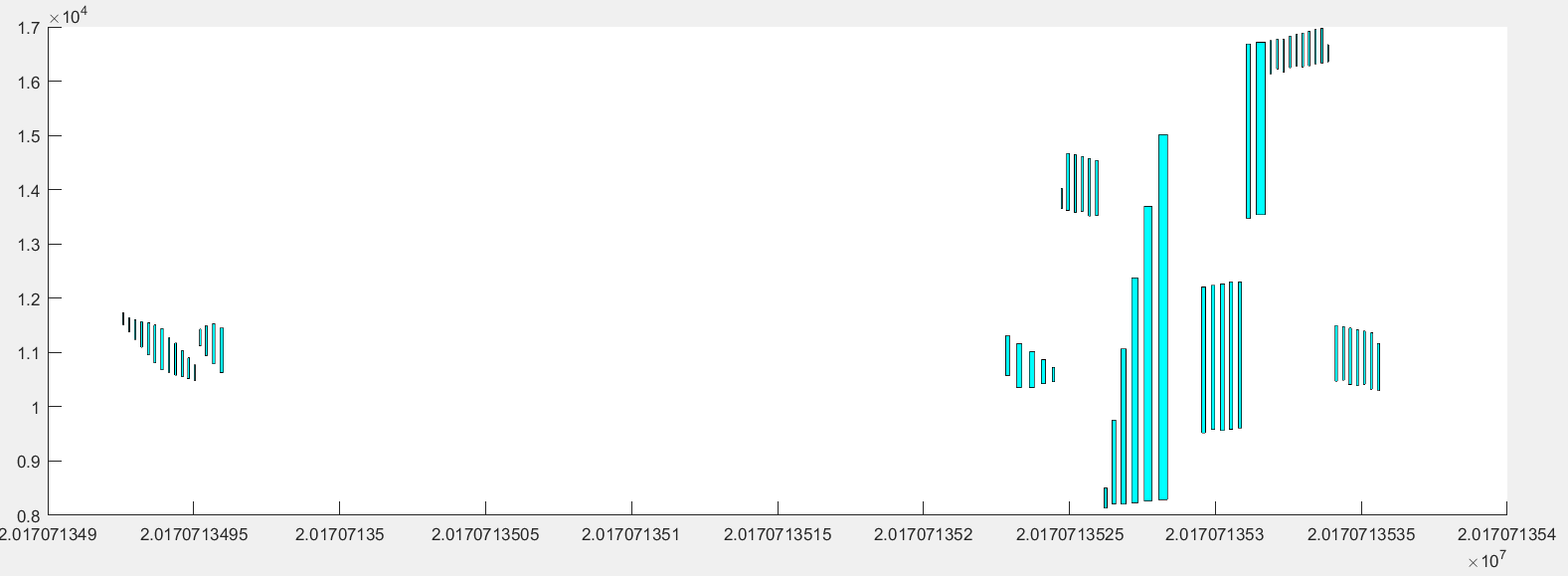 Single machine layup:






Two machine layup:
34% slower
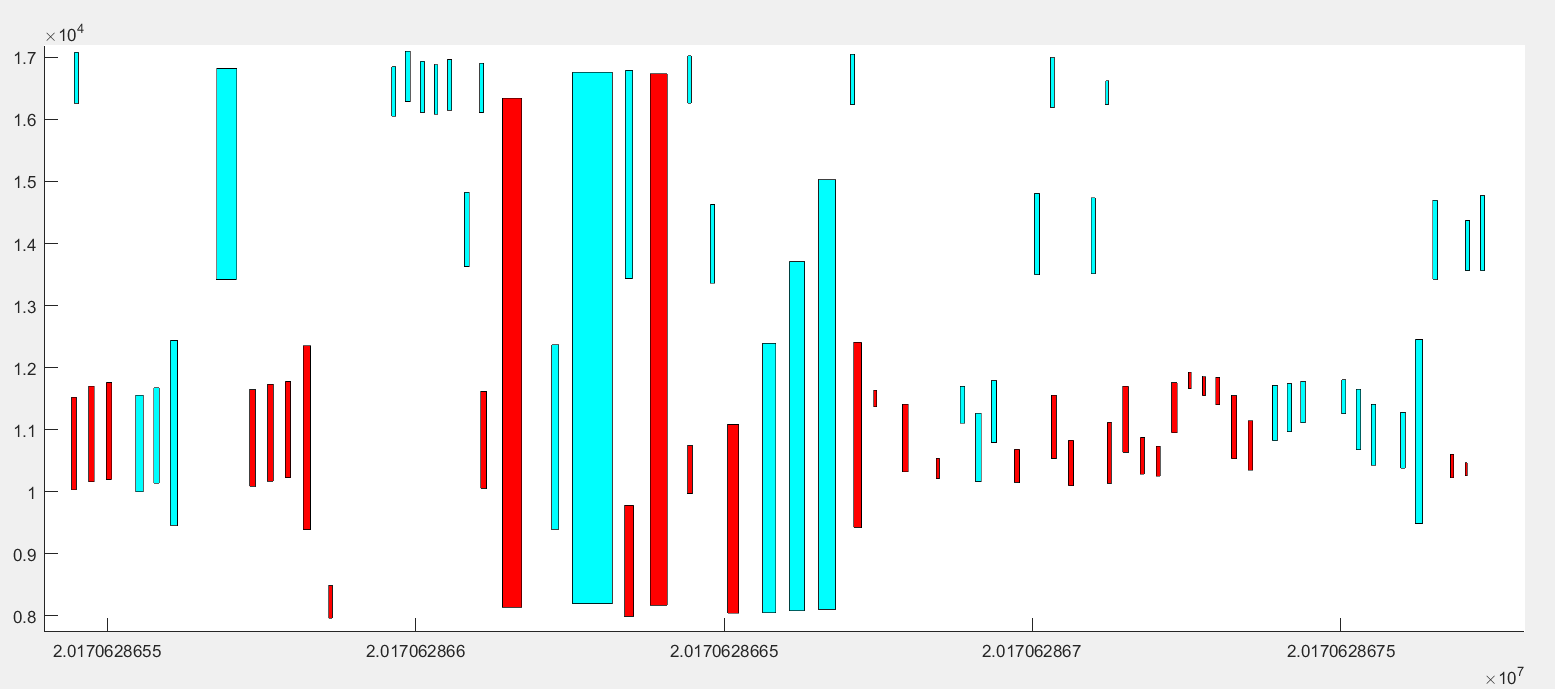 DLR.de  •  Chart 11
> OR 2017 > Markus Schreiber •  Scheduling in EWiMa > 7th September
Multihead Scheduling – ±45° and 90° Data Evaluation
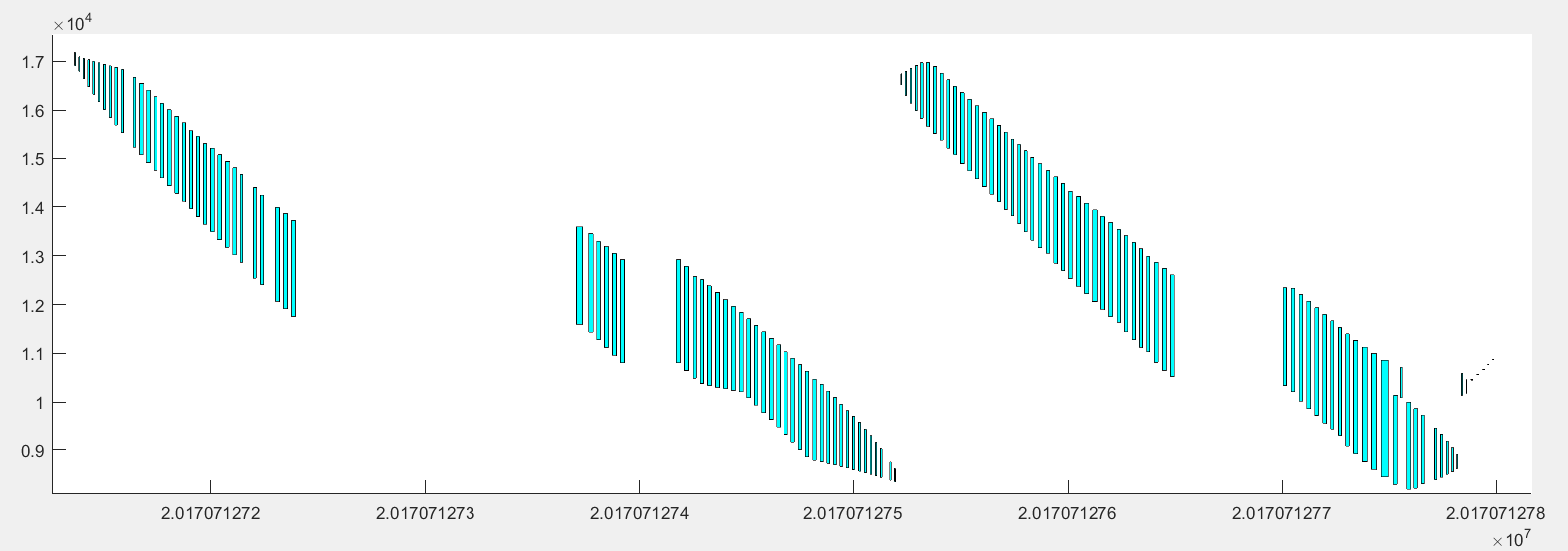 Single machine lay-up:






Two machine lay-up: 
ca. 20% time reduction
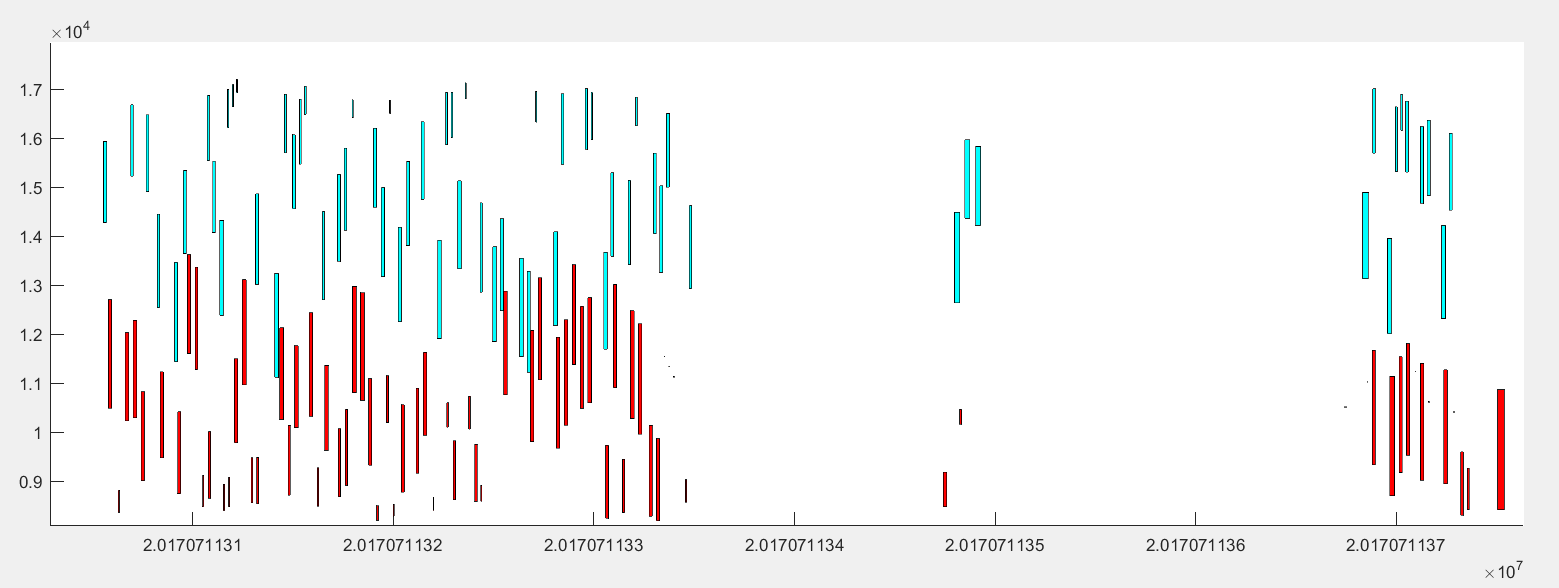 DLR.de  •  Chart 12
> OR 2017 > Markus Schreiber •  Scheduling in EWiMa > 7th September
Areas of Improvement
Simulation
Times for evasion moves and program calls are to short or not calculated
Improve the precision of simulated times
GroFi plant and control software
Reduce times for program calls
More redundant layup units  continue production despite maintenance
Improve collision control  allows schedules with overlapping working areas
Scheduling
Online rescheduling  continue production despite maintenance
Better Schedules using other heuristics
DLR.de  •  Chart 13
> OR 2017 > Markus Schreiber •  Scheduling in EWiMa > 7th September
Conclusion
The demonstration of a complex AFP manufacturing process with two robots was described.
Two different scheduling strategies for rail-bound automated fibre placement were introduced.
Recorded process data for the single and multihead demonstration got compared and linked to the simulation data.
Both scheduling strategies allow multihead manufacturing with an reduced production time.
Areas of improvement were presented.
DLR.de  •  Chart 14
> OR 2017 > Markus Schreiber •  Scheduling in EWiMa > 7th September
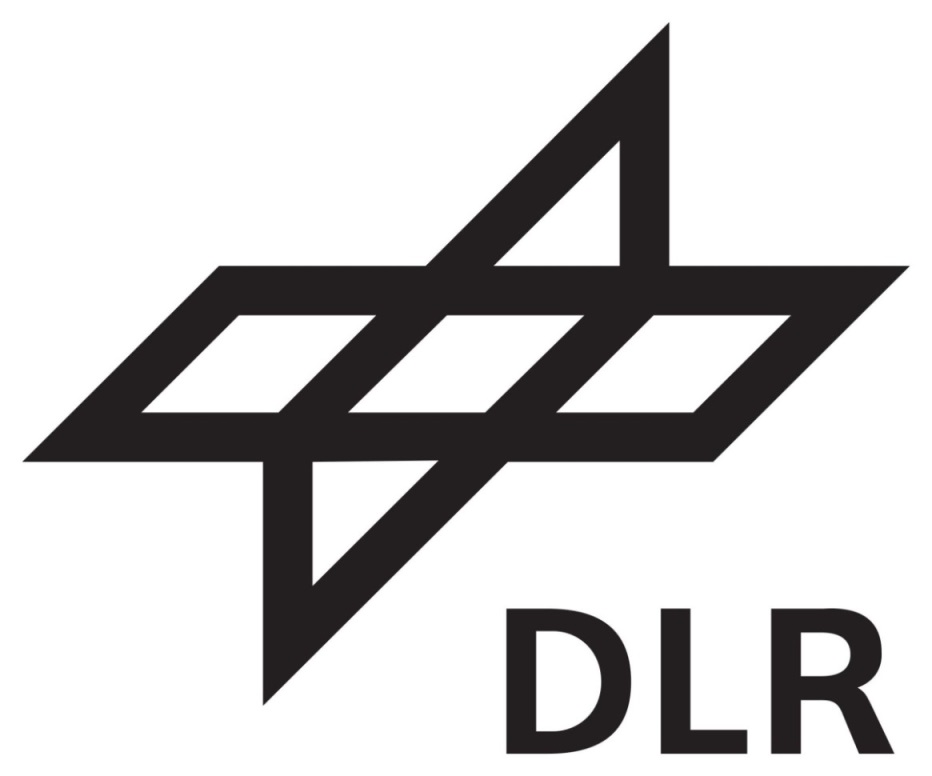 Future Topics
Support automated production in an Industry 4.0 environment.
Online rescheduling in case of unexpected events.
Adjust schedules without stopping the production process.
Further modifications to the model and the offline solver.
Which process characteristics should be considered to improve reality performance?
How can more precise simulation data be used for better schedules?
Comparing the solution to other approaches.
Scheduling for more than 2 layup units.
Markus Schreiber
Markus.schreiber@dlr.de 

Deutsches Zentrum für Luft- und Raumfahrt
Institut für Faserverbundleichtbau und 
Adaptronik
Ottenbecker Damm 12
21684 Stade
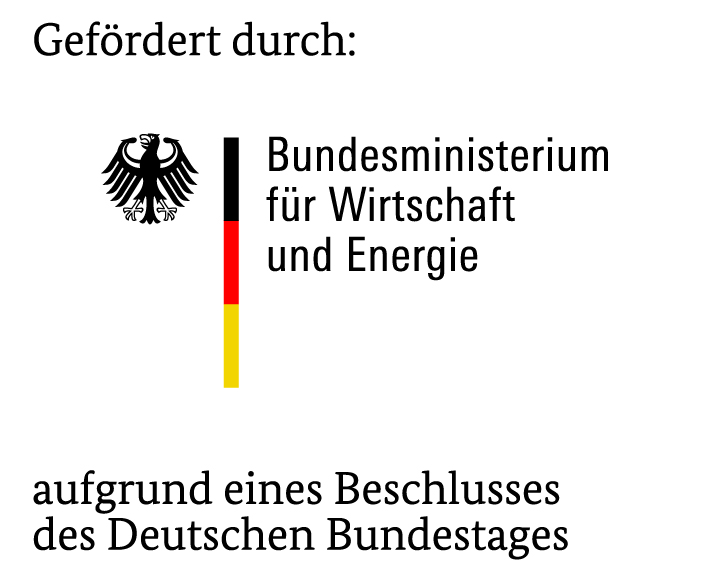